Steven Brown
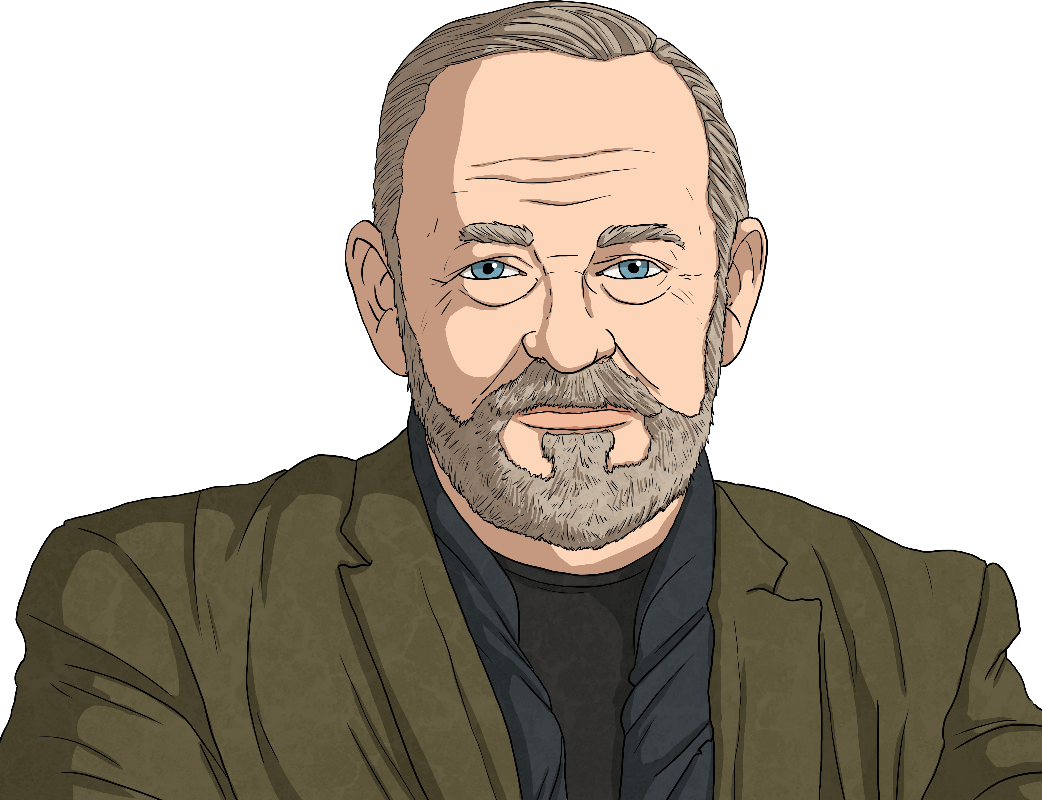 Steven Brown is a contemporary Scottish artist.
Brown’s abstract paintings are instantly recognisable for their bold and bright colours. His most popular collection is the McCoos. Each McCoo has unique characteristics and of course, a Scottish name.
Click on the link to see some examples. 
https://www.stevenbrownart.co.uk/pages/mccoos
Create Your Own McCoo
You are going to create your own highland cow in the style of Steven Brown.
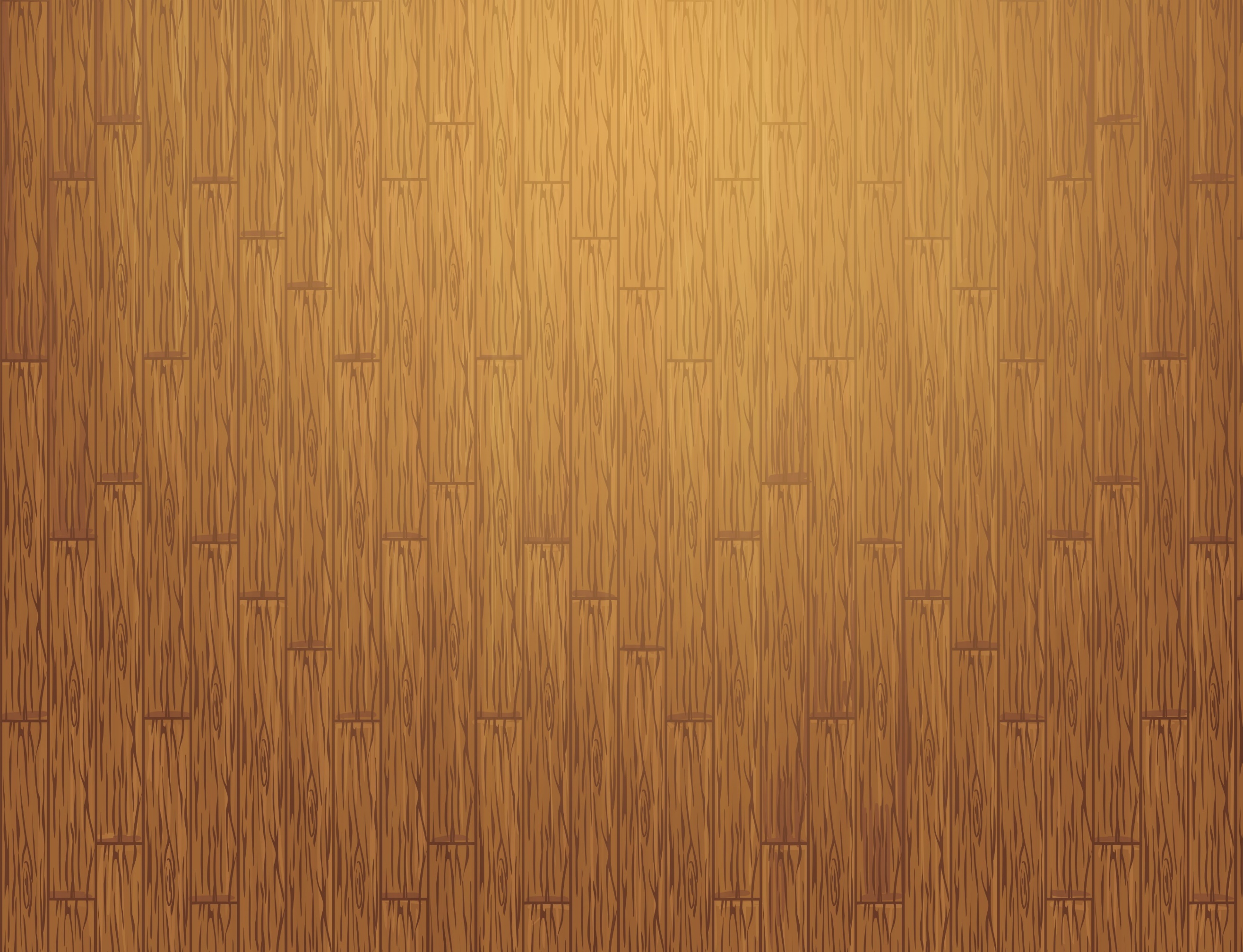 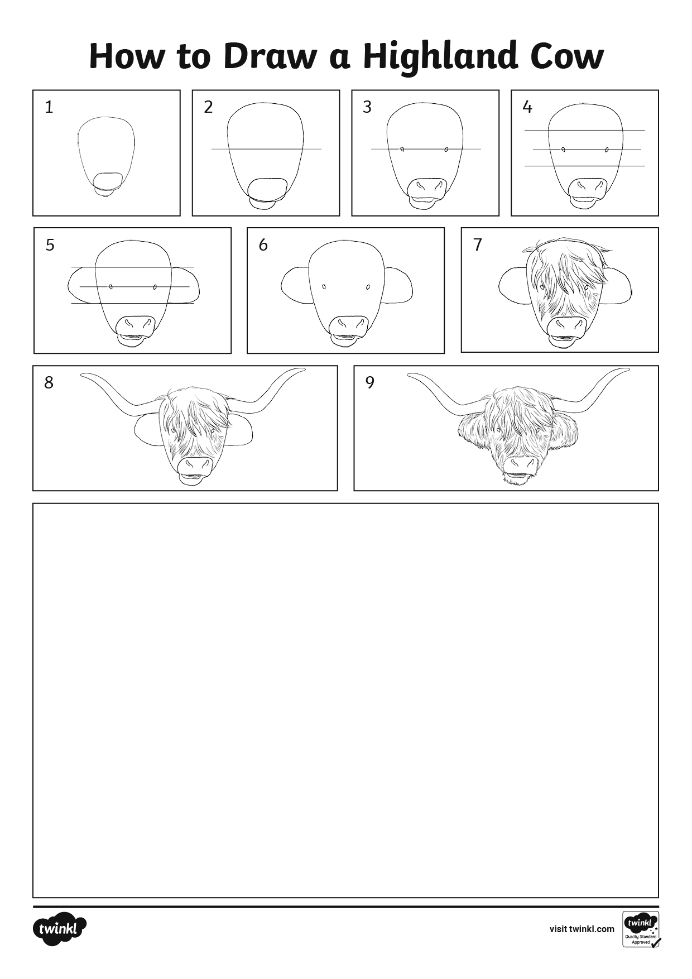 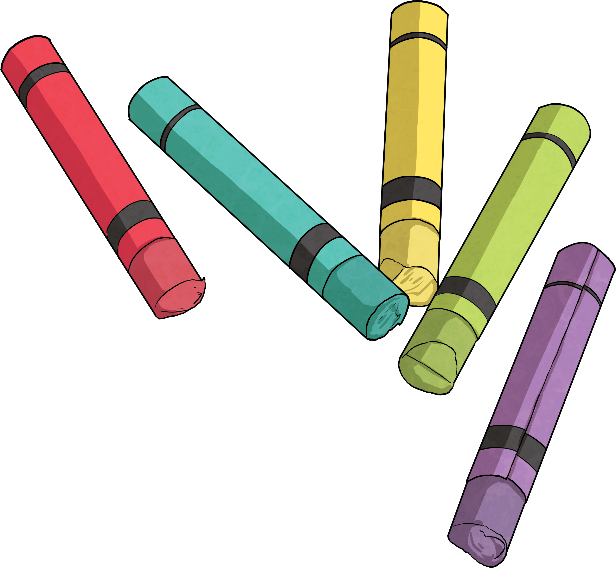 You will need:
a sheet of dark paper;
seven brightly coloured oil pastels;
‘How to Draw a Highland Cow’ worksheet.
Highland Cow Step-By-Step
First, using an oil pastel and the ‘How to Draw a Highland Cow’ worksheet, sketch the outline of a highland cow.
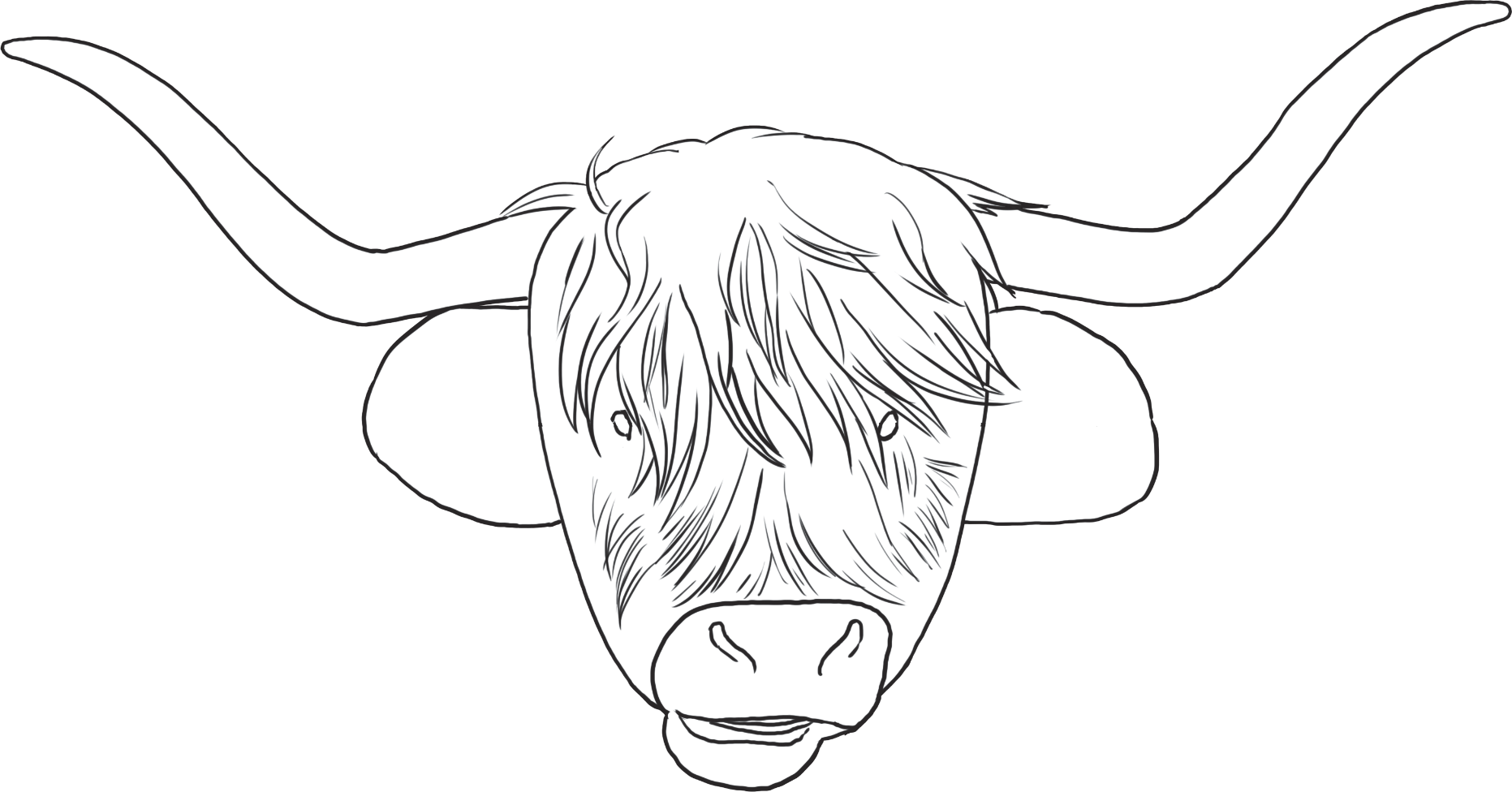 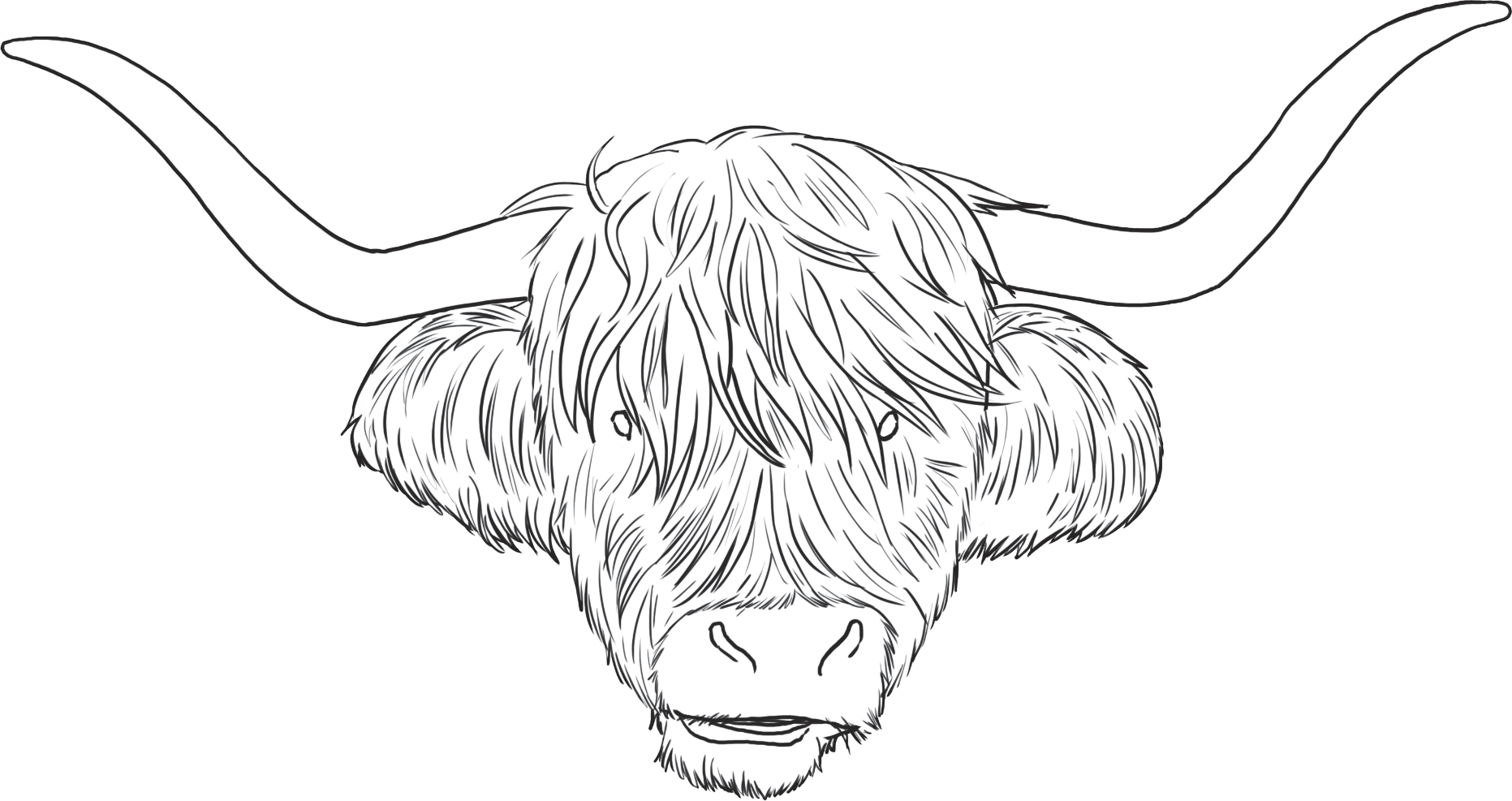 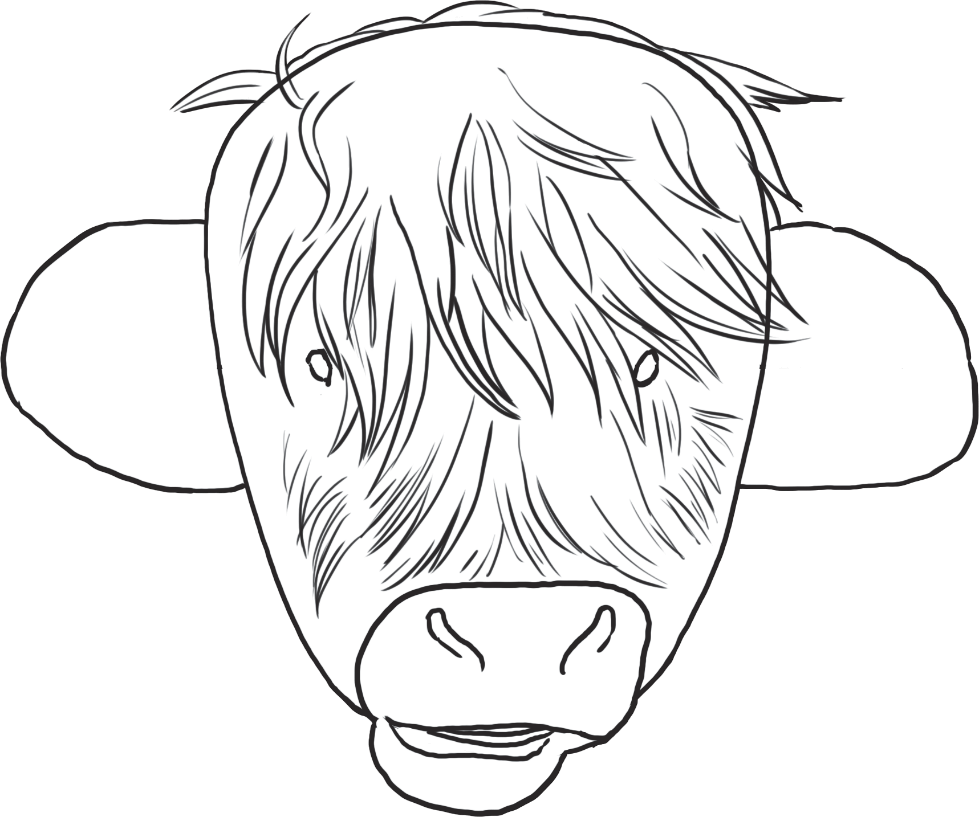 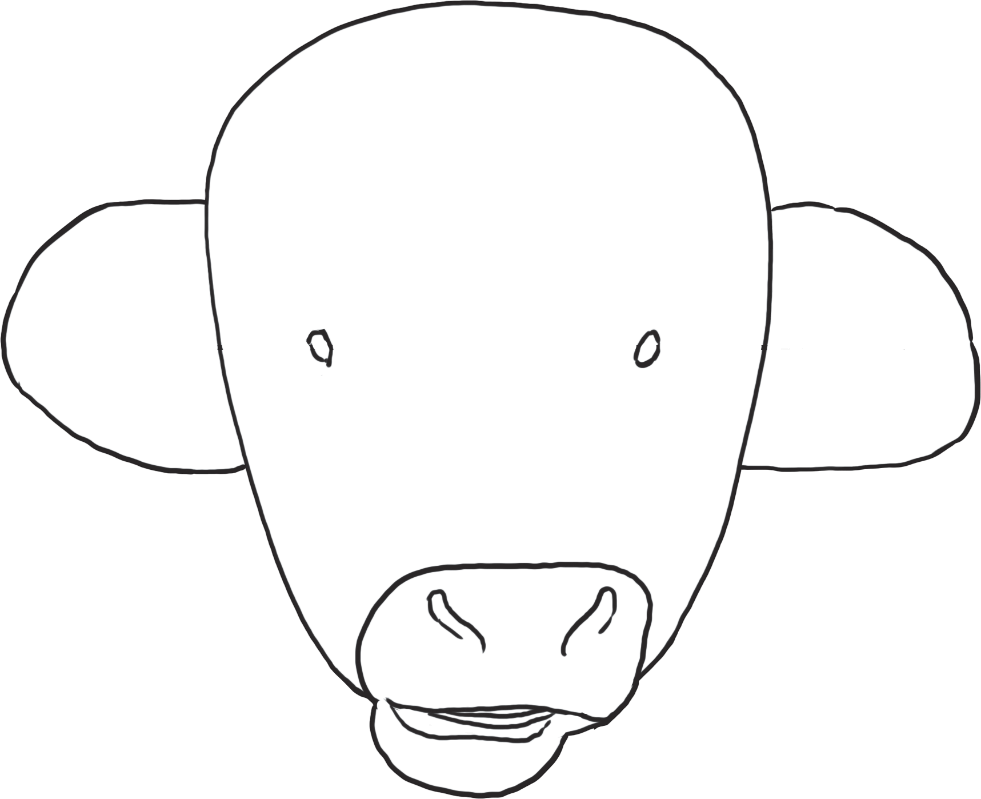 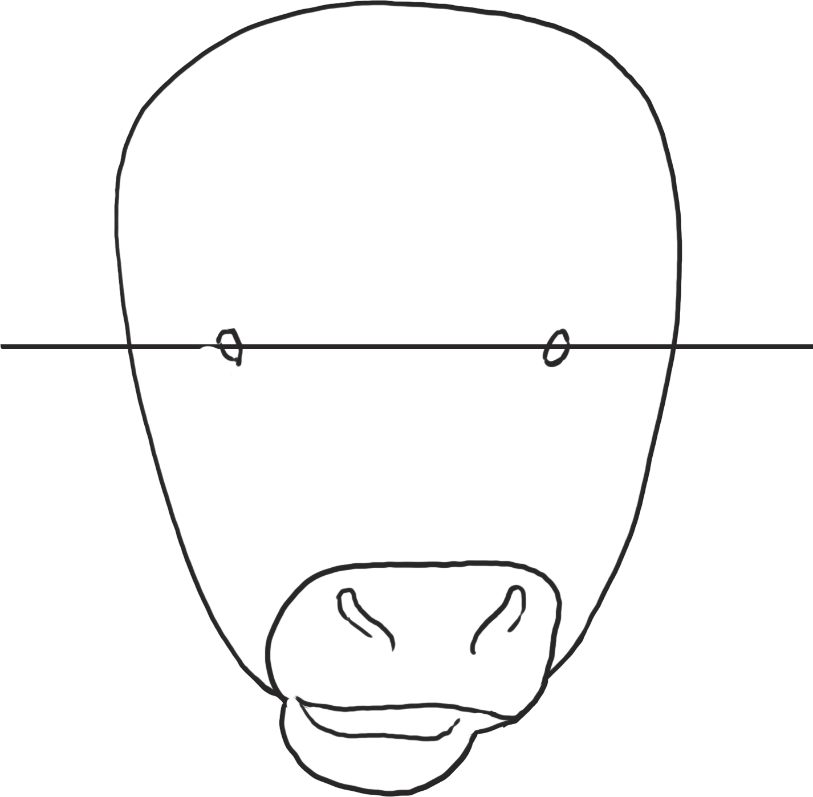 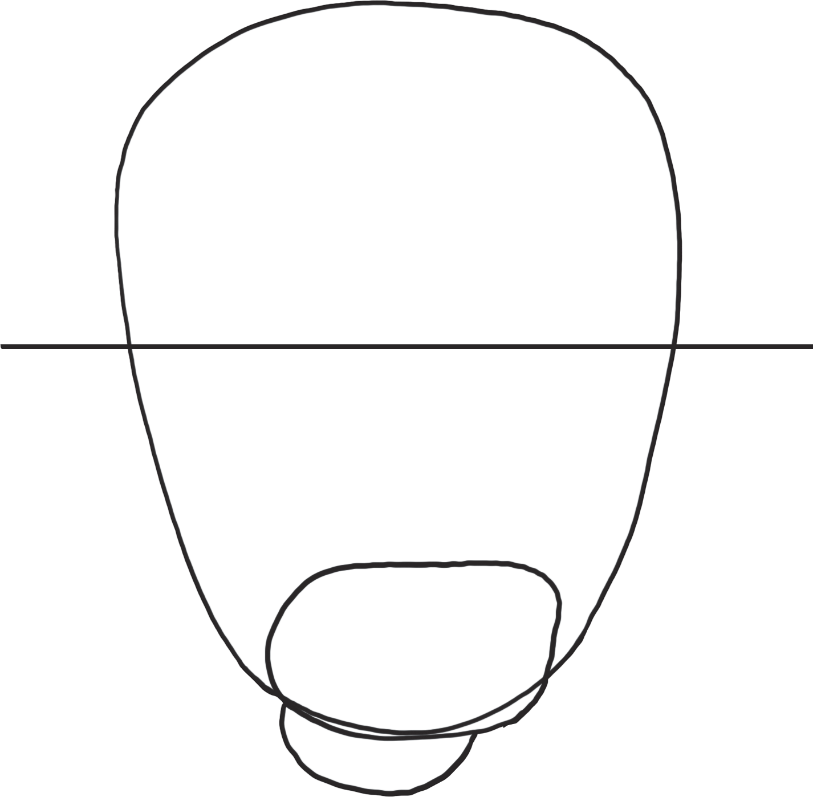 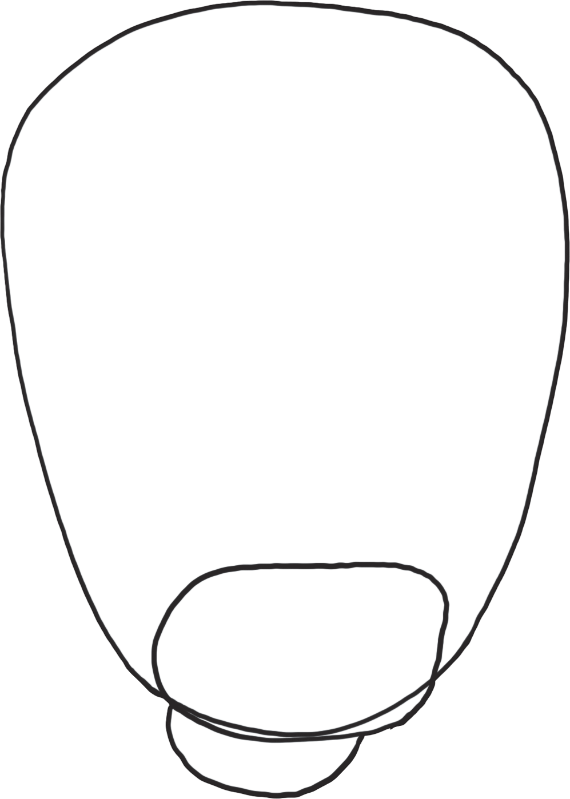 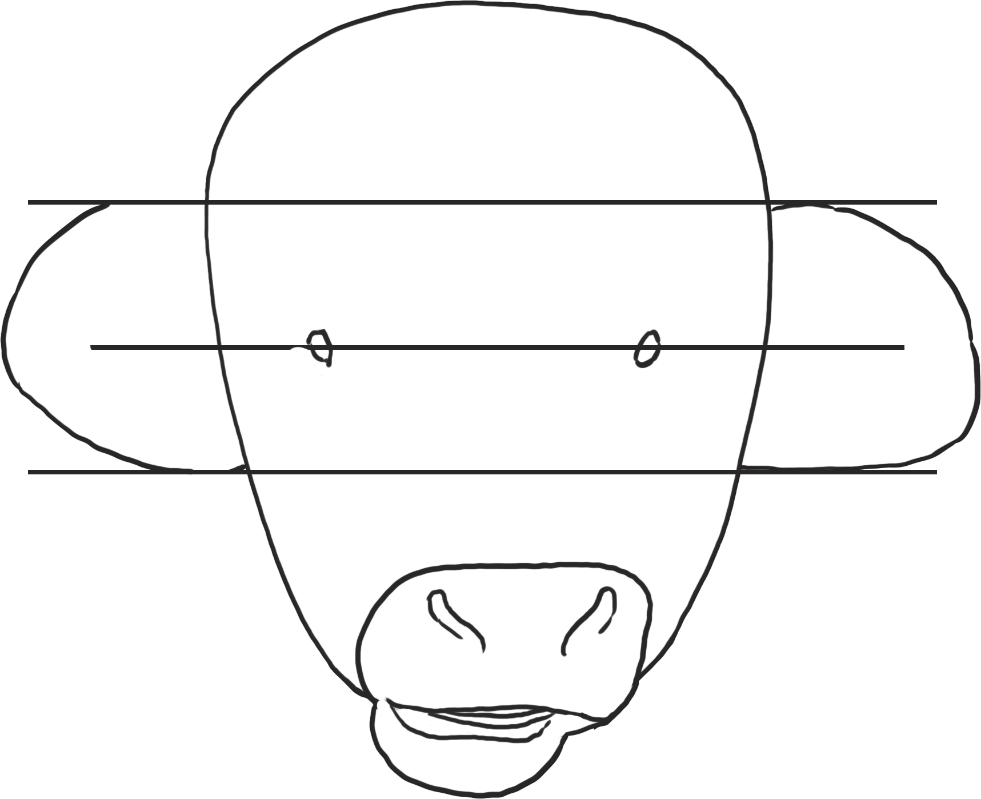 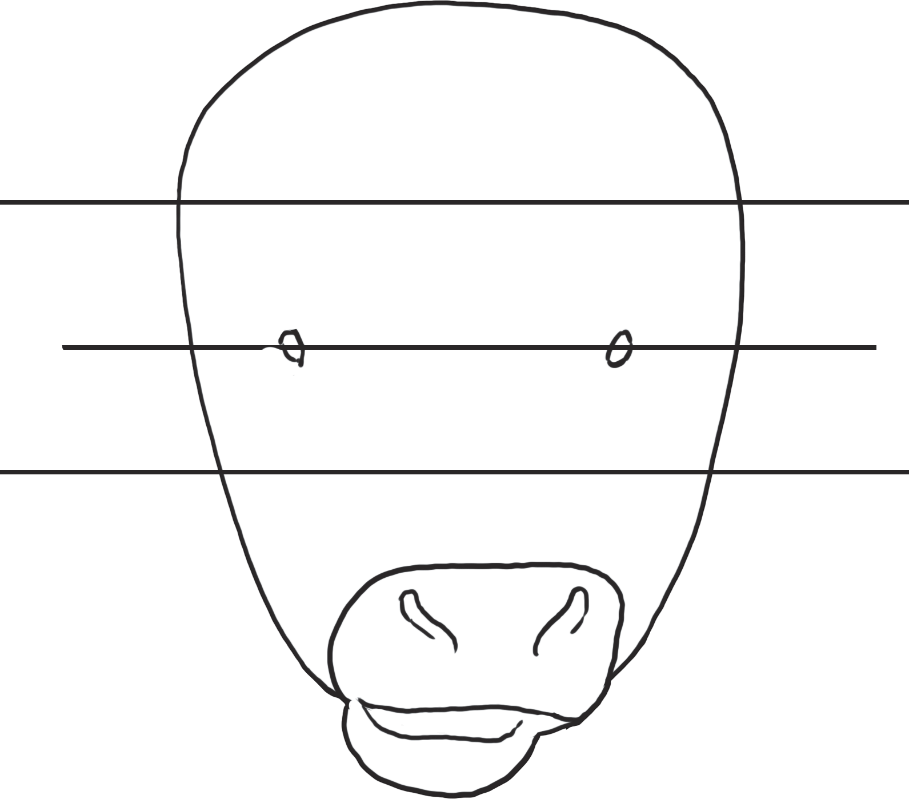 Over to You
Next, using one oil pastel at a time, you are going to draw a series of lines. The lines represent the highland cow’s shaggy hair.
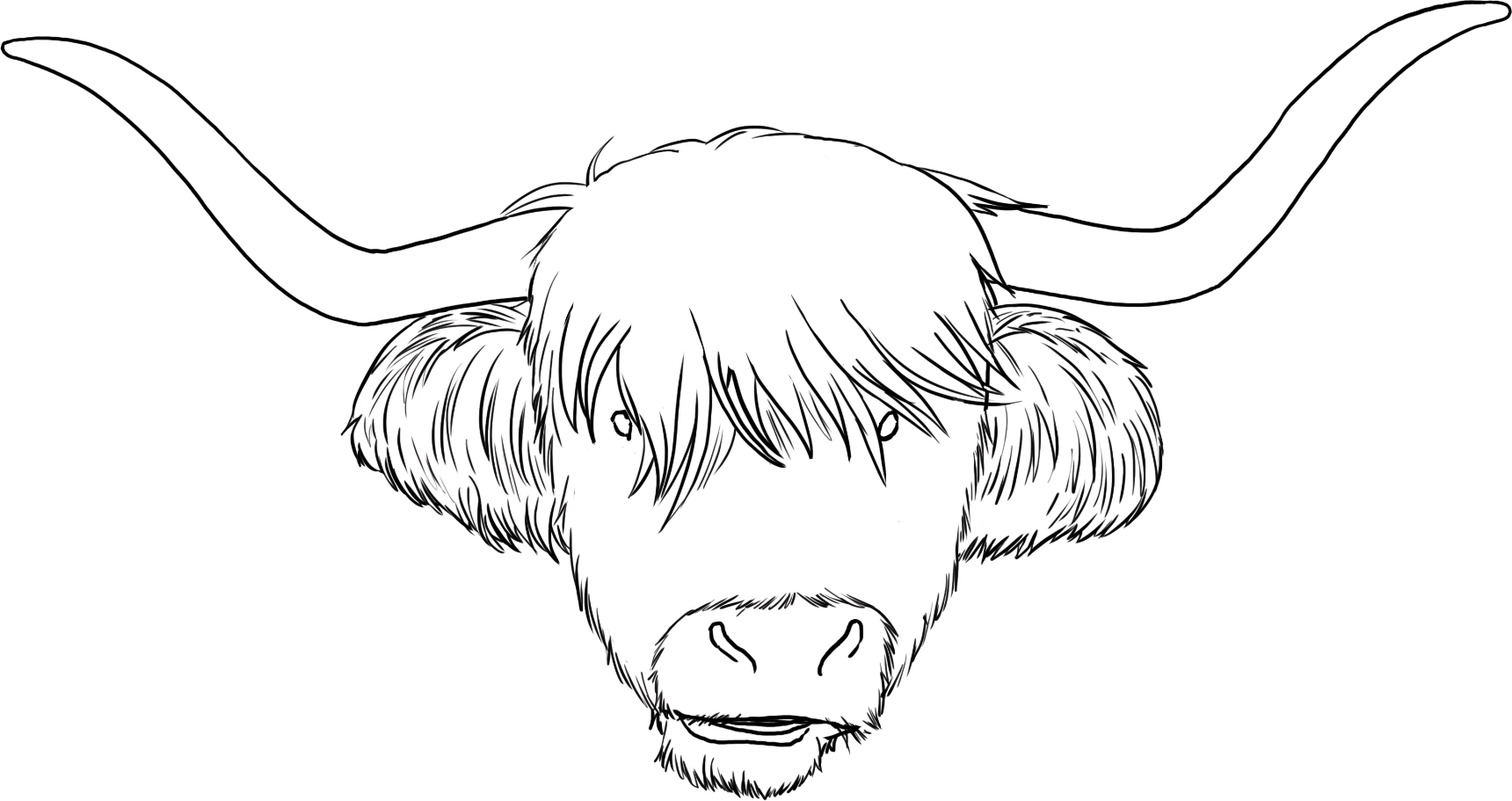 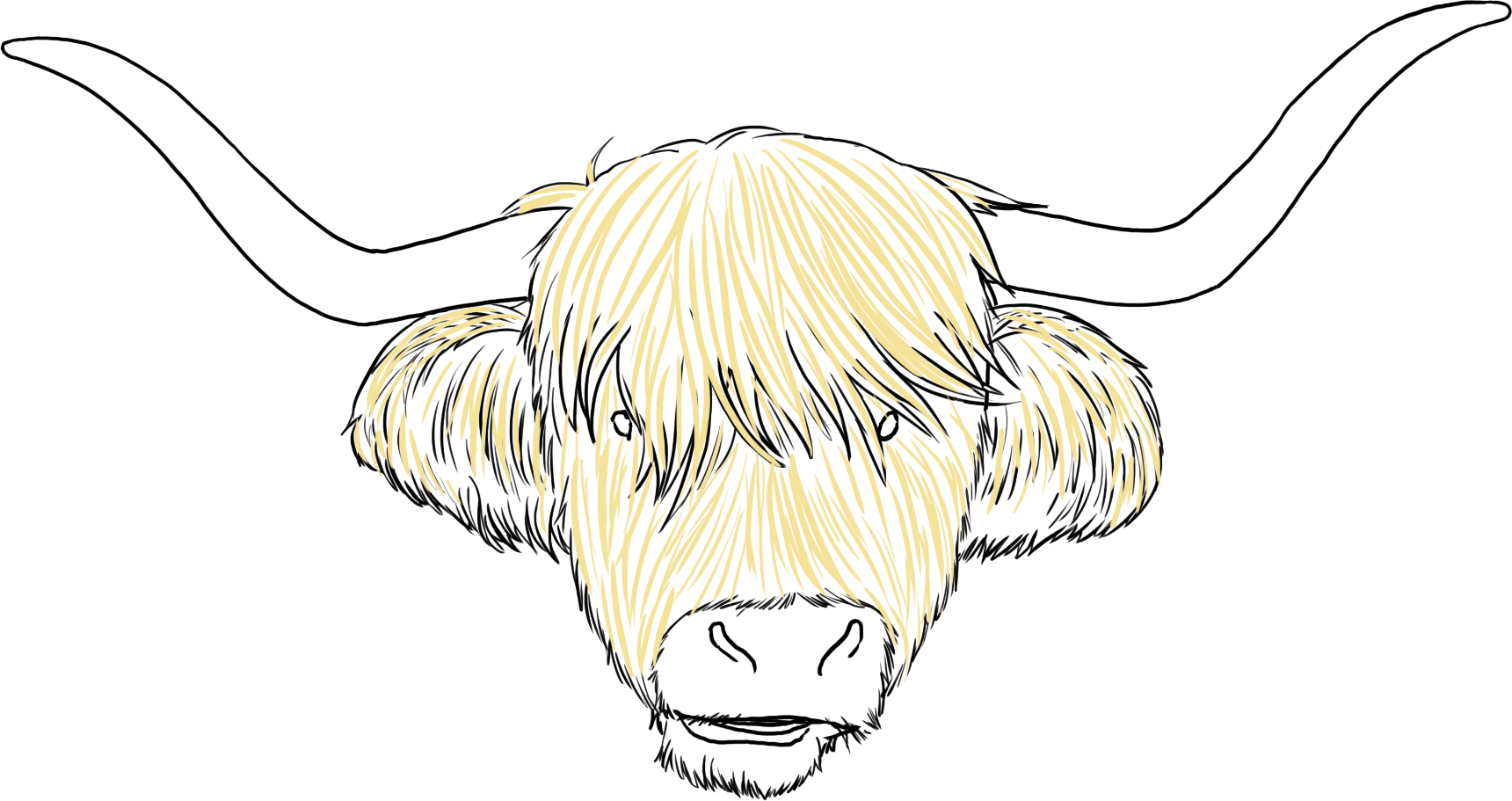 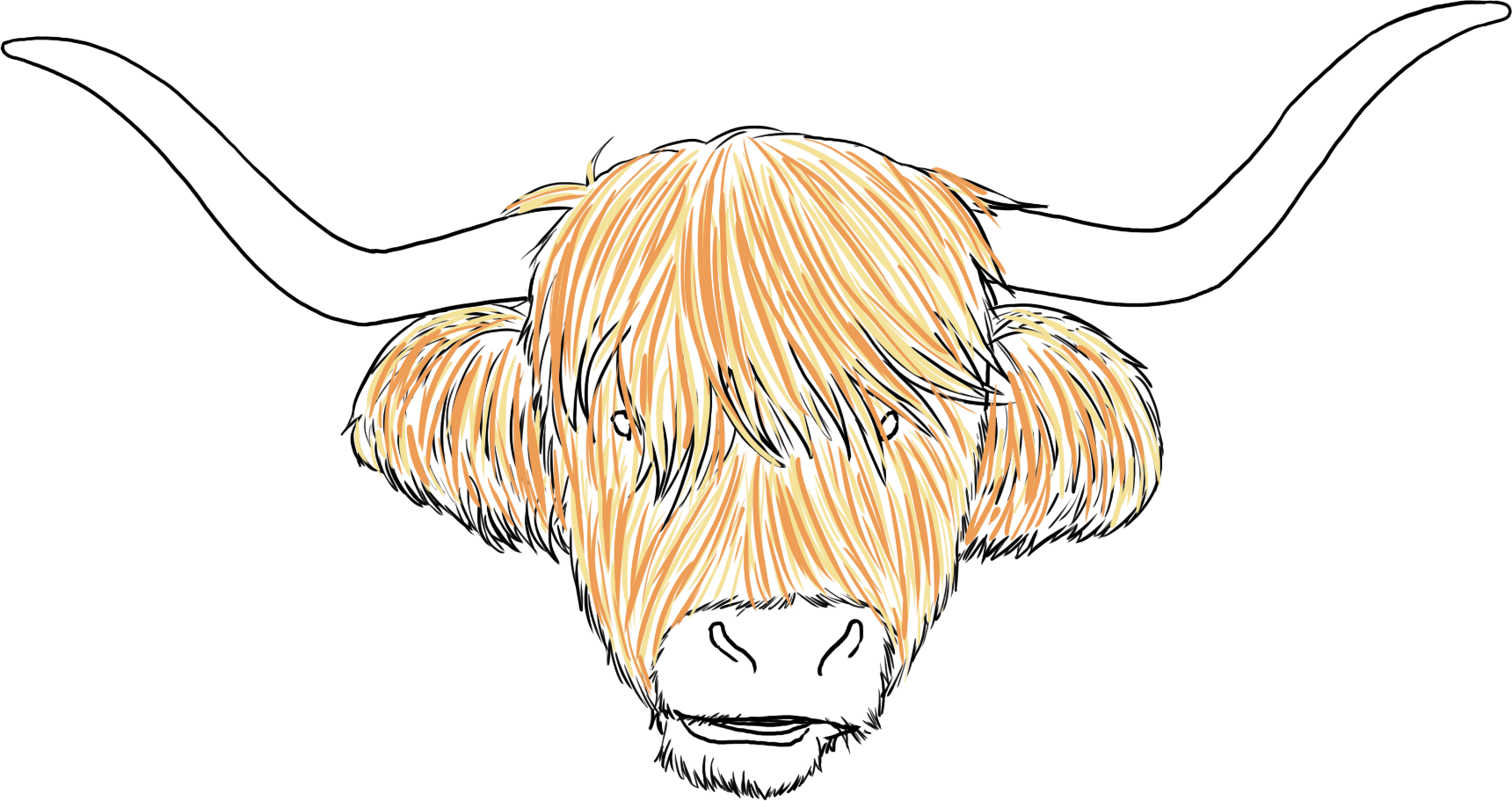 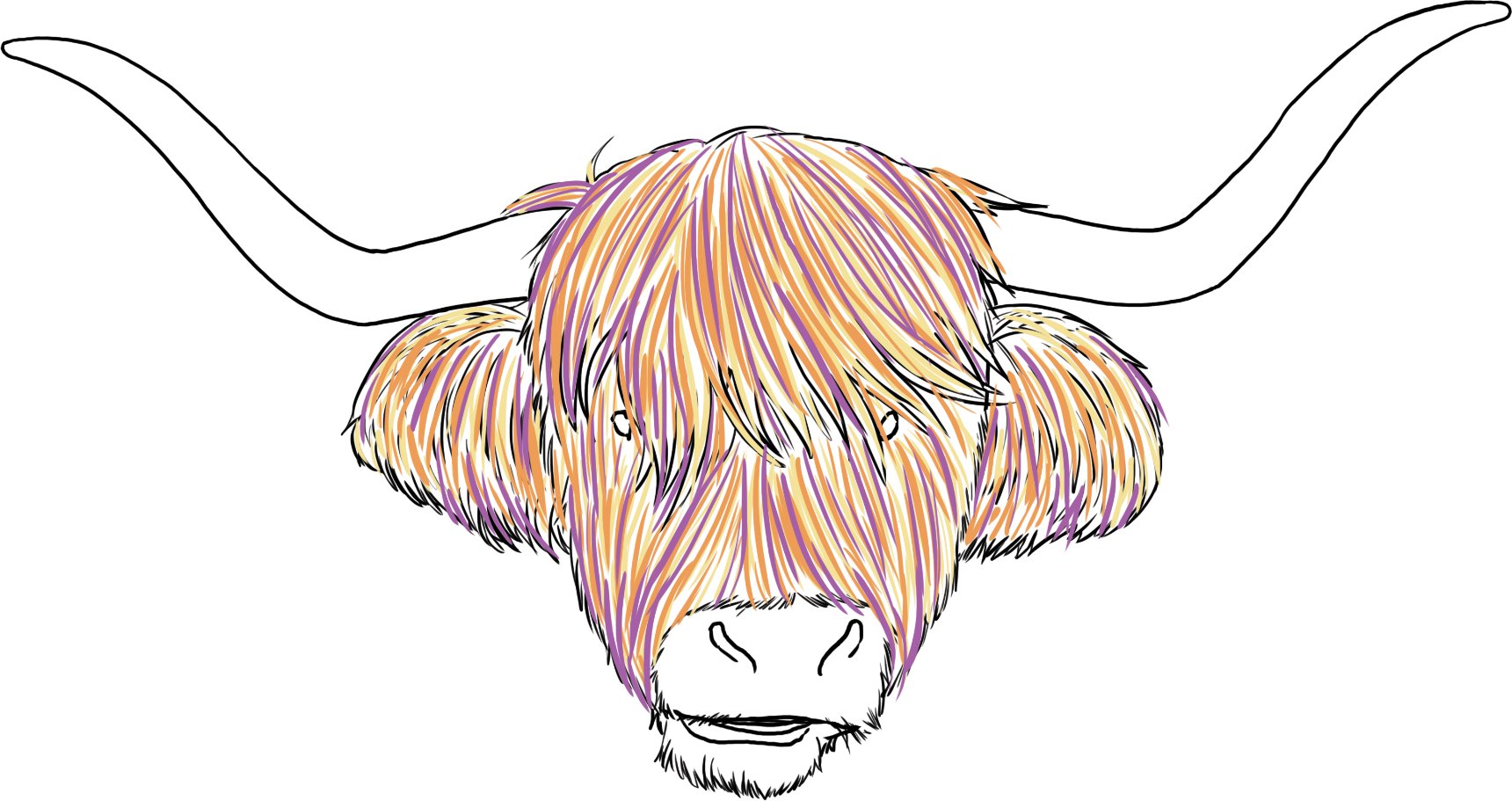 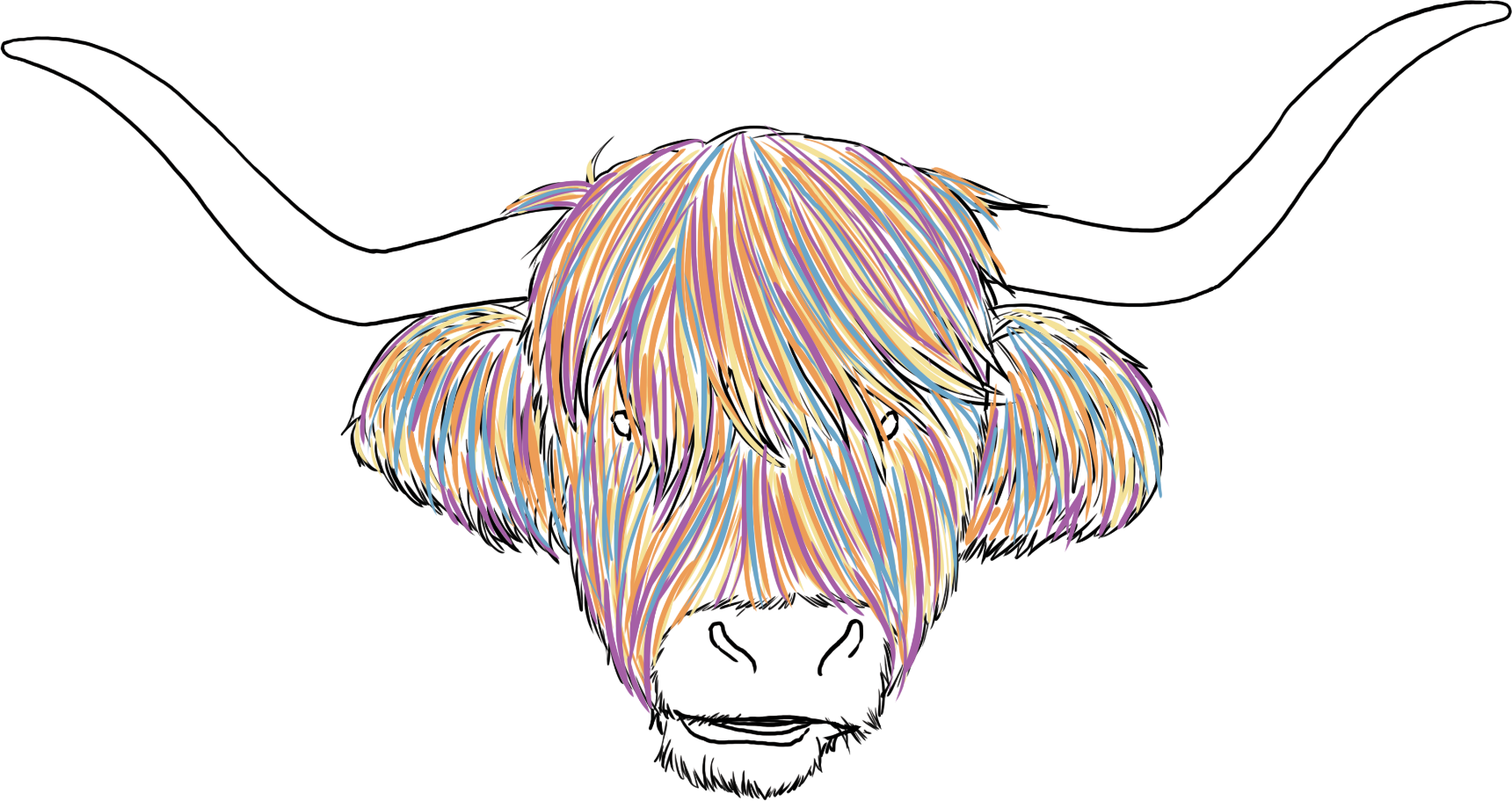 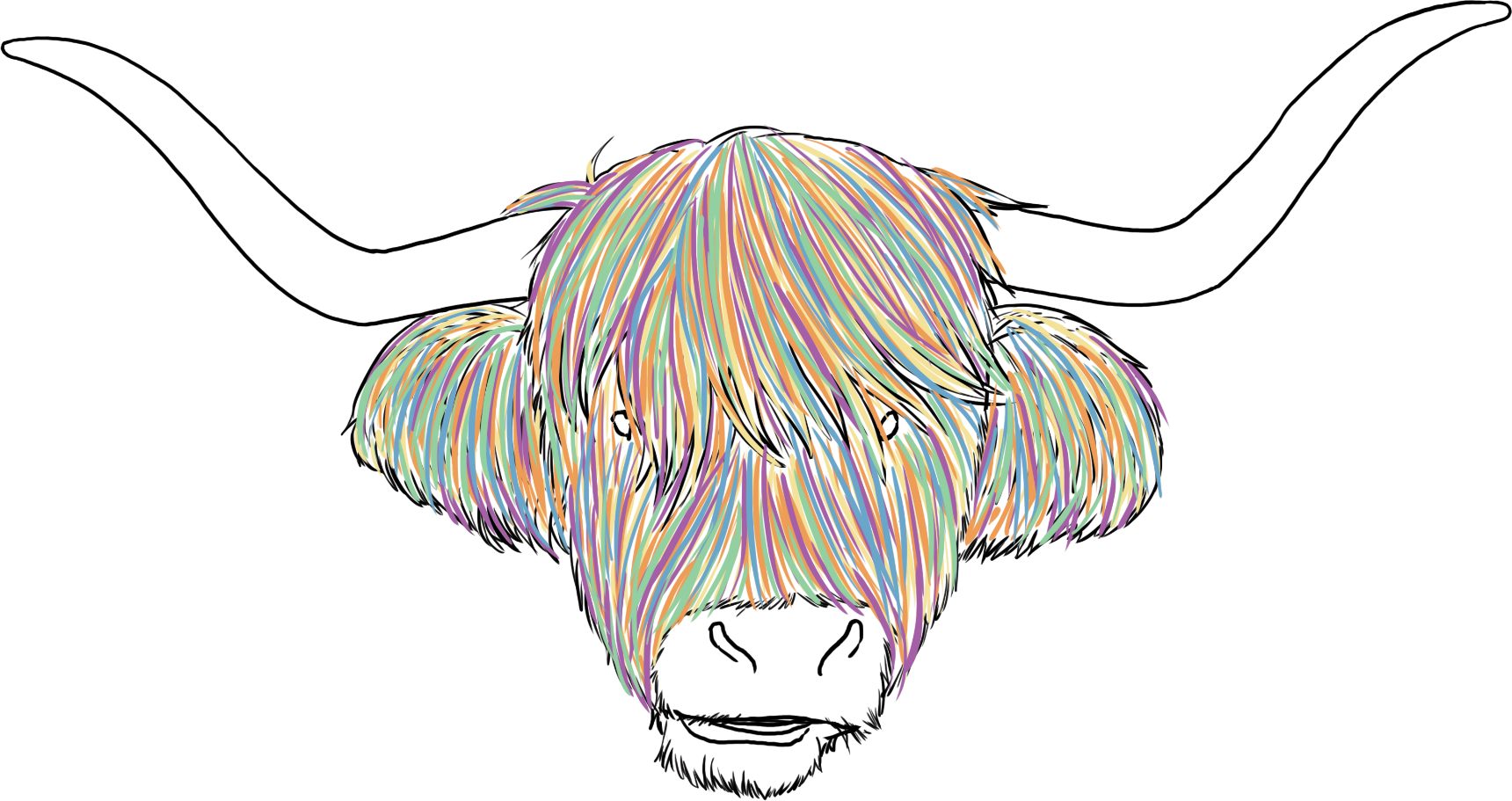 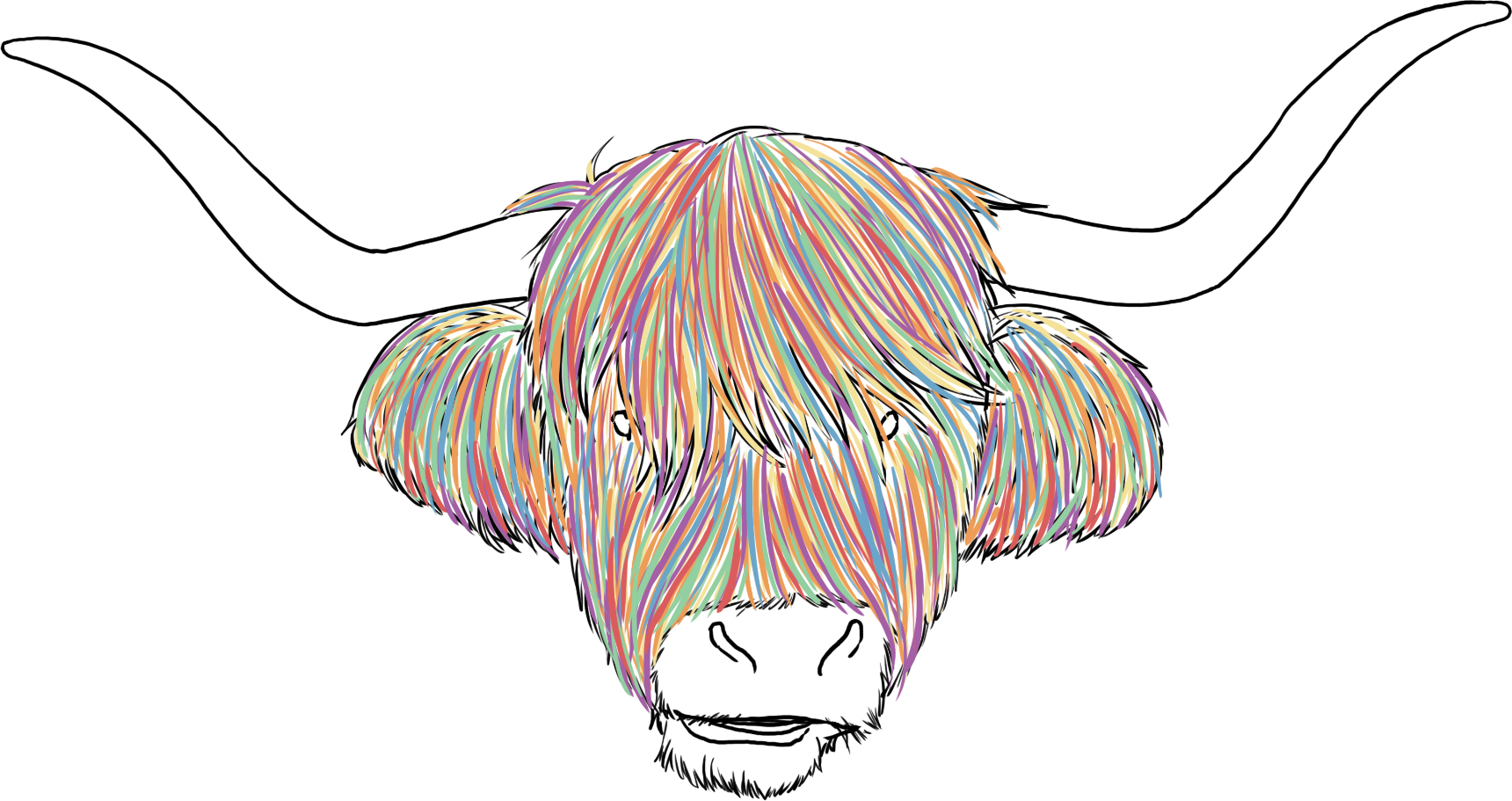 Try to keep the thickness of your lines the same but avoid drawing them as straight lines.
Over to You
Next, choose a neutral colour for the horns and nose.
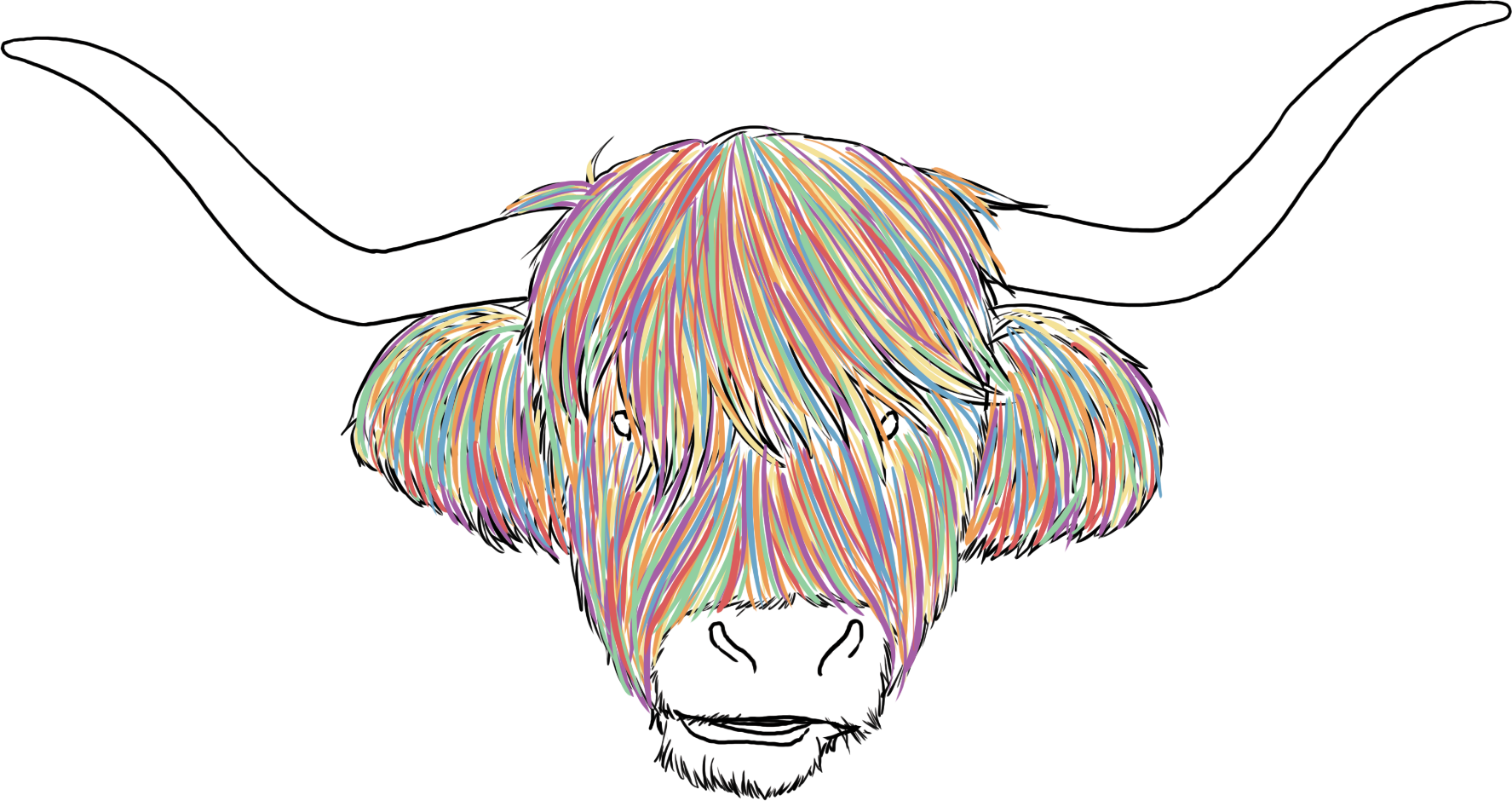 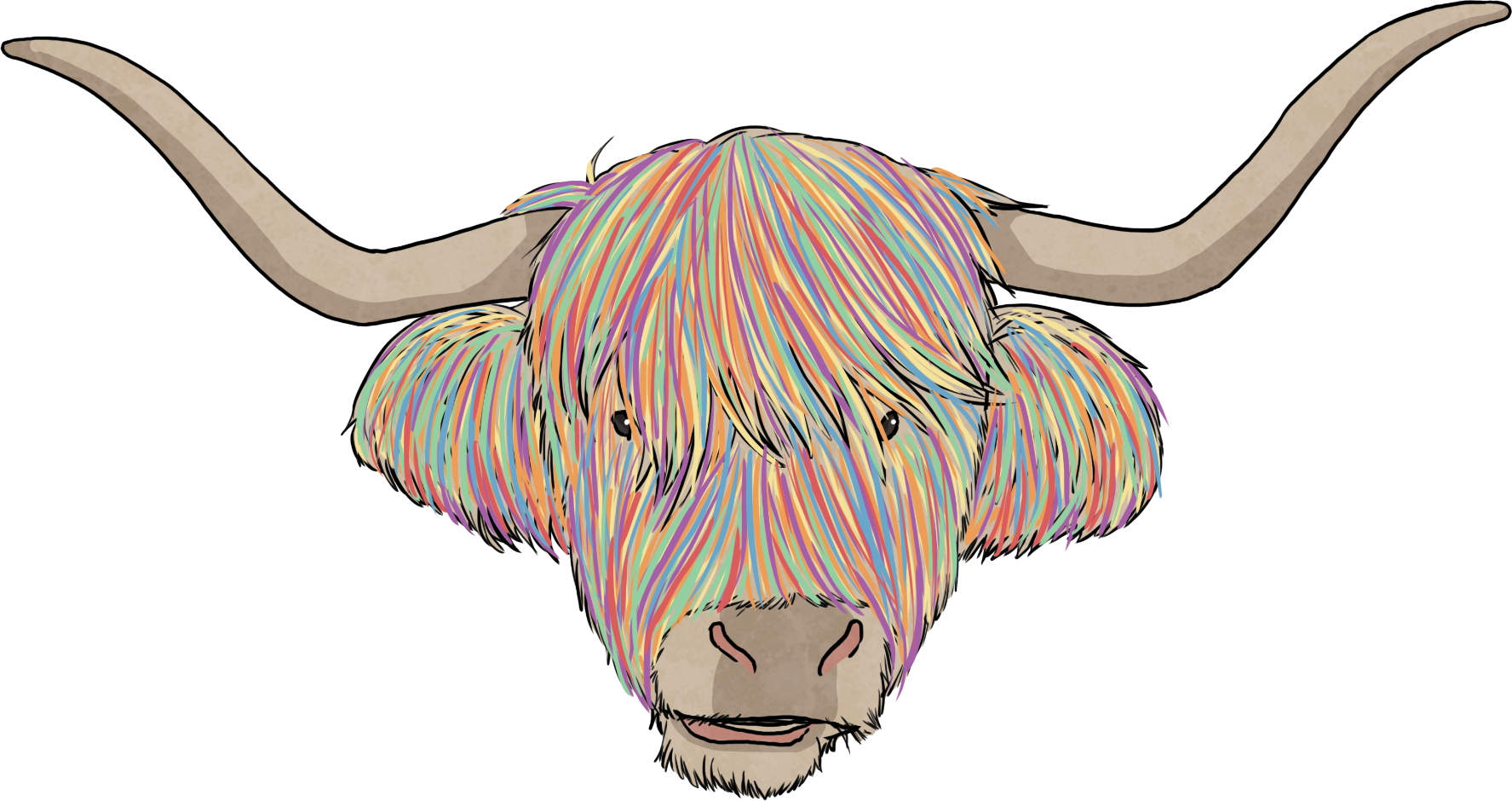